Développer les compétences en français écrit de nos étudiants grâce au dispositif
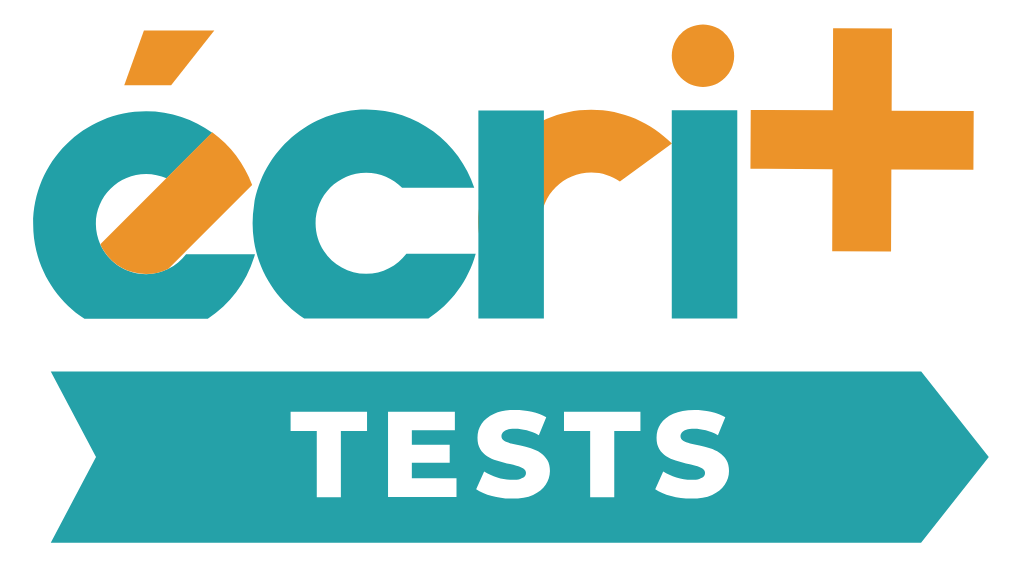 Université Gustave Eiffel
écri+, qu'est-ce que c'est ?
Constats à l'origine du projet
1
2
3
De + en + d’étudiant.e.s rencontrent des difficultés dans la maitrise du français écrit à l’université
Les solutions présentes sur le marché ne conviennent pas complètement aux universités
Un intérêt pédagogique et financier à traiter cette question transversale de façon mutualisée
Réponses d'écri+
Mise en place de formations
Des outils  de qualité universitaire gratuits
Service en ligne partagé d’évaluation, de formation et de certification de compétence

Espaces de partages et d’échanges pour l’enseignement, l’accompagnement, la pédagogie et la recherche
Principalement pour le niveau licence

Pouvant également répondre aux besoins d’autres niveaux de formation
Projet coordonné par
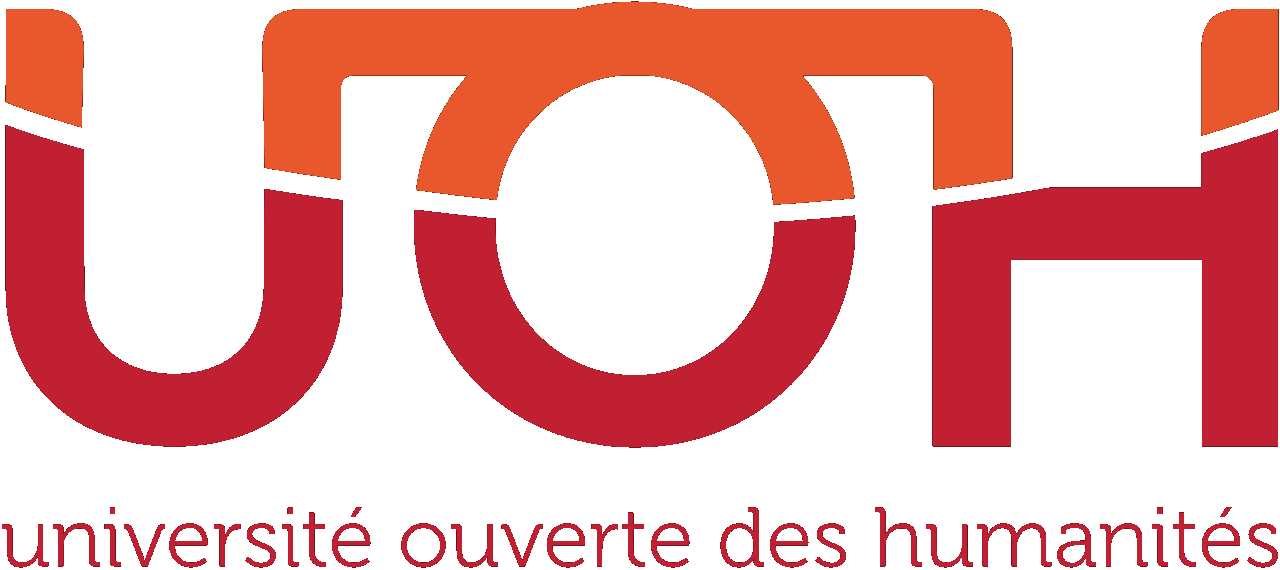 [Speaker Notes: L’UOH est un regroupement d’établissements d’enseignement supérieur mutualisant leurs réflexions, pratiques et contenus.
Elle partager les productions et les expériences en mettant des ressources éducatives libres à disposition des étudiants et des équipes pédagogiques, à titre de compléments et/ou de supports de cours, et en valorisant les usages.
Elle transforme également les pratiques pédagogiques, notamment en accompagnant la flexibilisation des formations et la diversification des modes de transmission des connaissances en offrant la possibilité à tous les établissements d’enseignement supérieur de construire des stratégies d’enseignement hybrides.
Puis, elle valorise la mutualisation et le patrimoine numérique en valorisant, d’une part, les ressources, les outils collaboratifs et les expériences pédagogiques numériques partagées. D’autre part, elle produit de manière mutualisée, des ressources de qualité, validées sur les plans pédagogique, scientifique et technique]
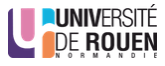 Etablissements partenaires
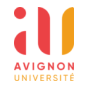 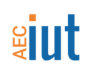 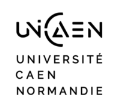 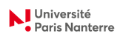 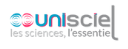 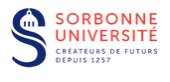 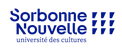 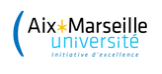 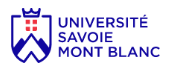 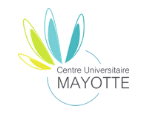 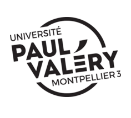 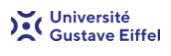 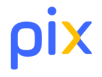 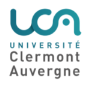 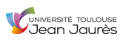 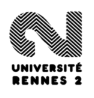 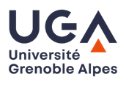 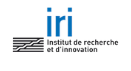 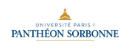 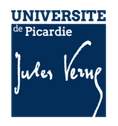 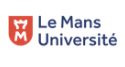 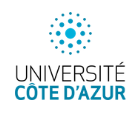 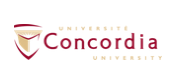 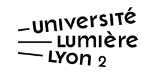 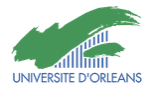 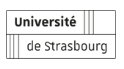 Les étapes d'écri+ à l'université Gustave Eiffel
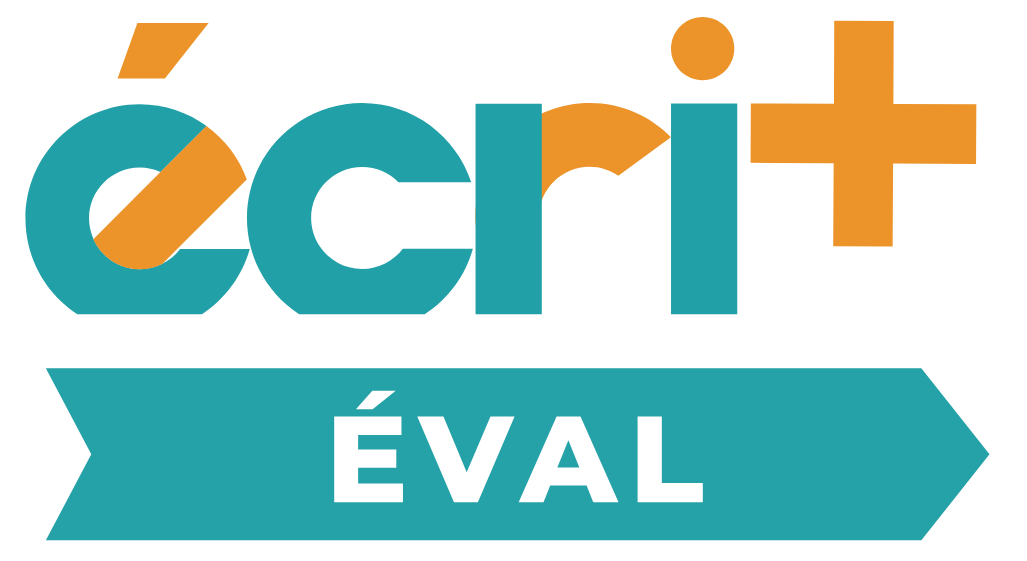 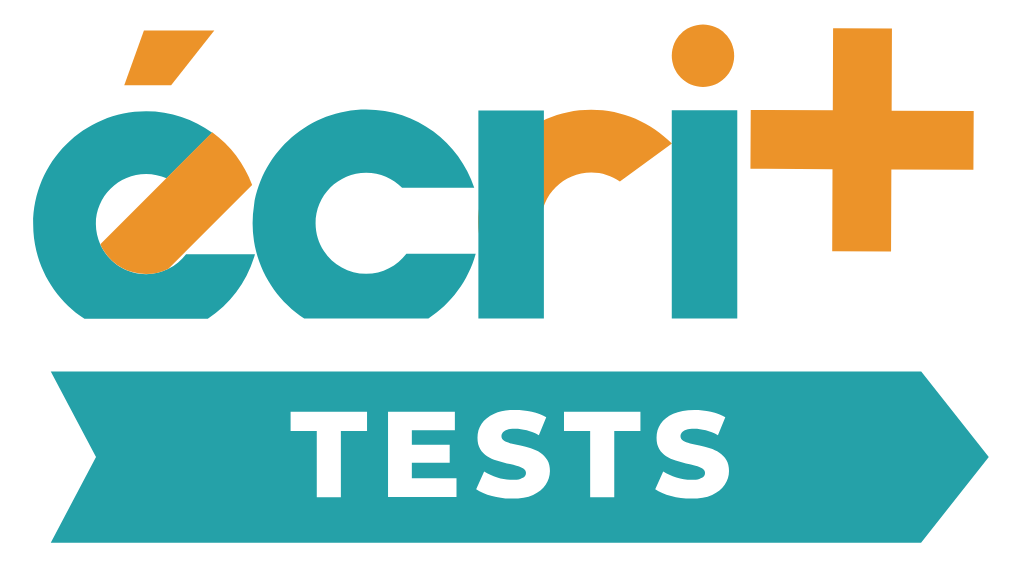 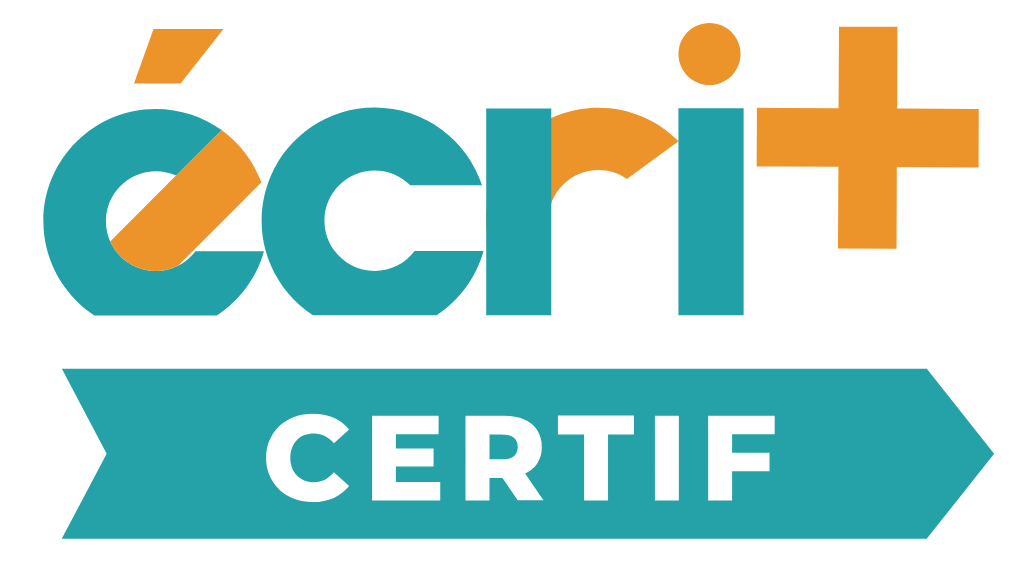 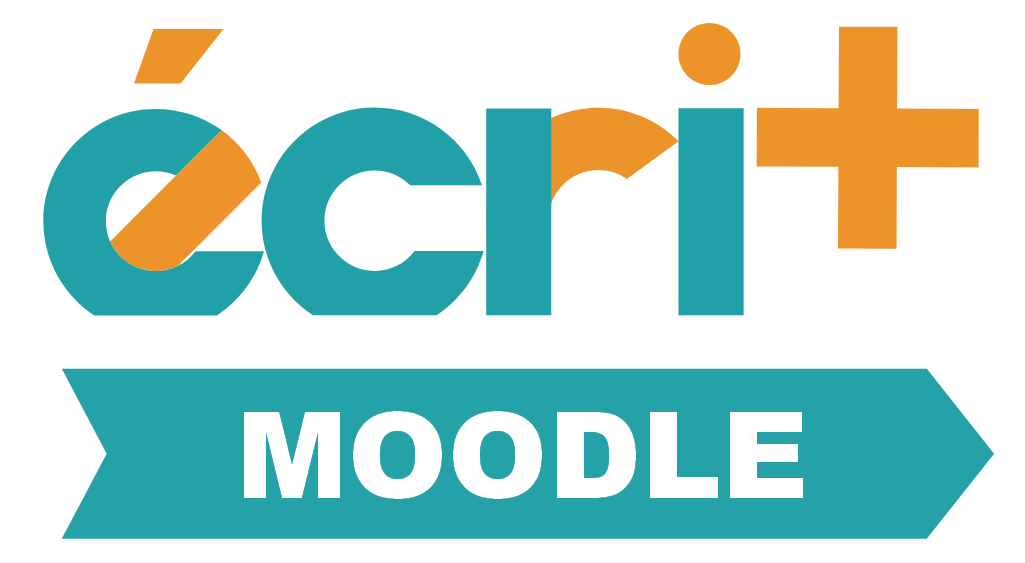 Cliquez sur les icônes pour accéder aux vidéos de présentation
Merci de votre attention
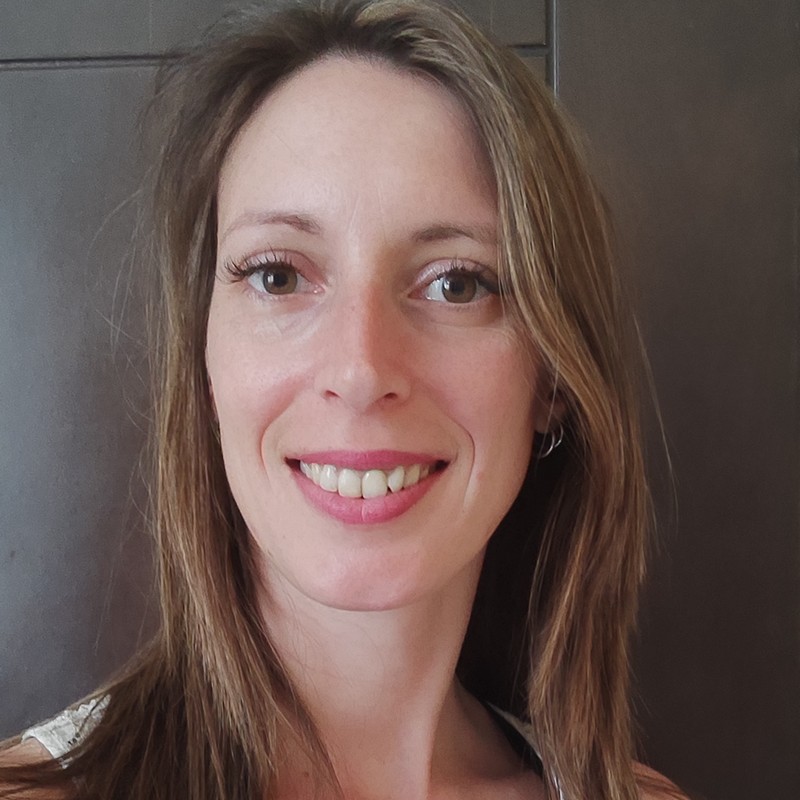 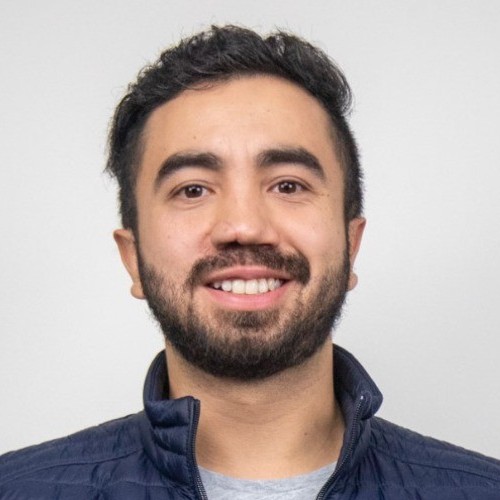 Aurélie Lelaidier
Carlos Hernandez-Cardenas
Université Gustave Eiffel